Sjydnahaugen barnehage, 2024-2025
Satsingsområde: Nærmiljø og samfunn, og språk, tekst og kommunikasjon.
Velkomen til eit nytt barnehageår i Sjydnahaugen barnehage til tilsette, foreldre/føresette, andre samarbeidspartnarar. Nye Sjydnahaugen vart opna hausten 2016, der Fykse og Øystese vart til ein barnehage. Me har fire avdelingar: Tua med barn frå 1-3 år, Topp med barn frå 1-3 år, Flo med barn frå 3 til 6 år, Fjøra med barn frå 3 til 6 år. ÅRET 2024 – 2025 ER DET 72 BARN og 27 VAKSNE I SJYDNAHAUGEN
Vår barnehage ligg nært, sjø, sentrum og fleire fine naturområde. Me er opptatt av at barna skal verta kjent i nærmiljøet, og besøkjer kultur, natur, sjø og skogen i barnehagetida. Me har trygg og varm omsorg som grunnlag for vårt psykososiale læringsmiljø.
Opningstid 7-16.30 Maks opphaldstid for barn per dag er 9 timar.Kjernetida er frå 9.30-14.30.Send melding på MYKID ved barns fråvær.
Viktige datoar: 
Sjå skuleruta på Kvam herad sine heimesider for planleggingsdagar og feriestengt med meir.
Pedagogisk grunnsyn og plattform
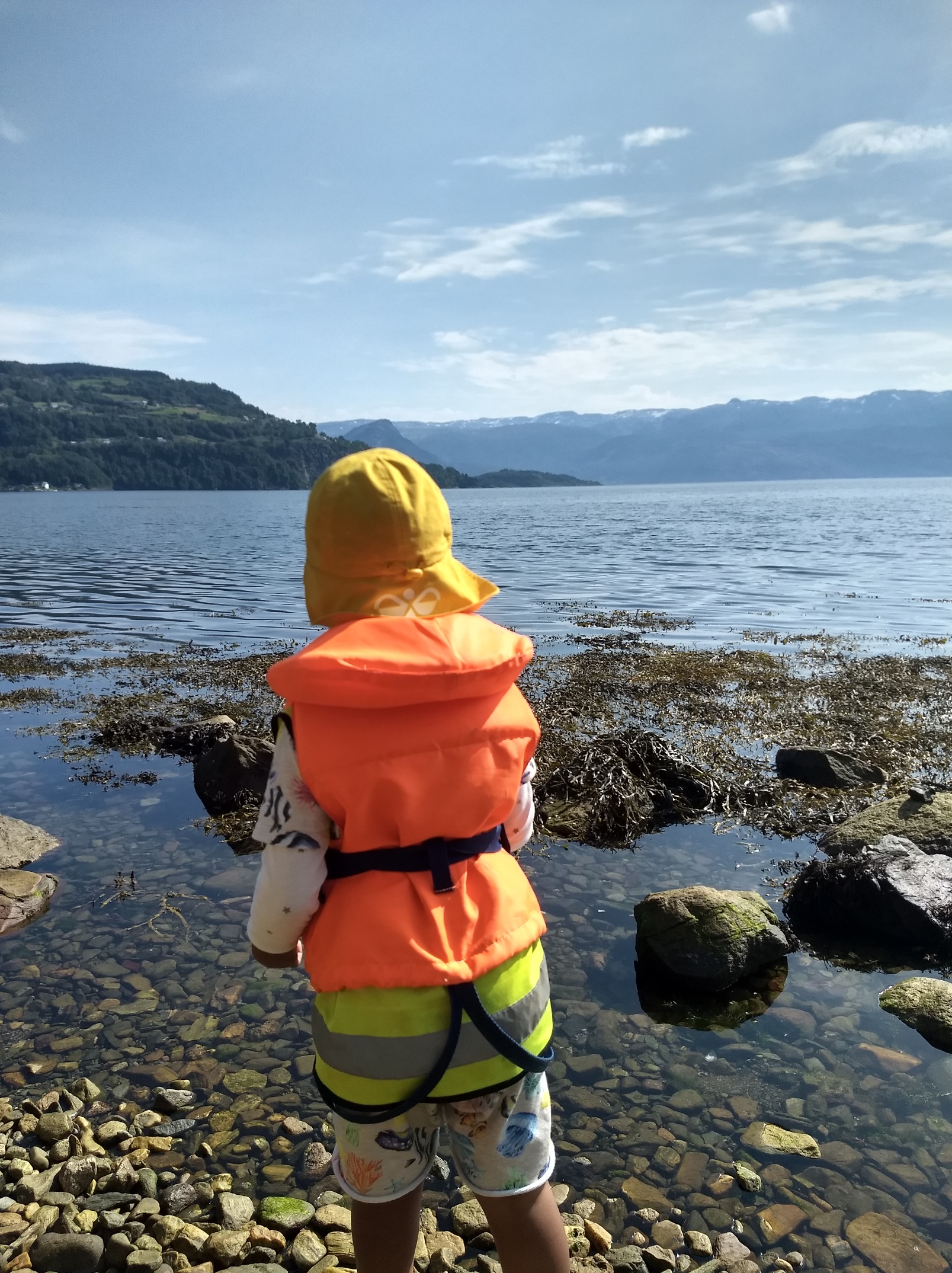 «Barnehagen skal i samarbeid og forståing med heimen ivareta borna sine behov for omsorg og leik, fremja læring og danning som grunnlag for allsidig utvikling» § 1 barnehagelova
I Sjydnahaugen barnehage har me eit foreldreråd som består av alle foreldra og eit samarbeidsutval der to representantar frå foreldregruppa sit, og to tilsette samt styrar som møteleiar.
Su er eit samarbeidsarena mellom barnehagen og foreldra der det vert drøfta og informert om planar og innspel frå foreldra vert løfta fram.
Måtar me i Sjydnahaugen barnehage samarbeidar med foreldre
Levering og henting i barnehagen.
Foreldresamtalar – Foreldremøte.
SU – samarbeidsutval.
Dugnad.
Kommunikasjon via MyKid.
Månadsbrev.
Sommarfest/ avslutning 6 åringane, lysfest.
Vaksenrolla i barnehagen
Vaksenrolla i barnehagen
Vaksenrolla i barnehagen
OMSORG, LÆRING, LEIK, MEDVERKNAD, DANNING
Satsingsområda i Sjydnahaugen barnehage 2024-2025
Kommunikasjon, språk tekst
Nærmiljø og samfunn
Kommunikasjon, språk og tekst
Kva gjer me i Sjydnahaugen
Kommunikasjon, språk og tekst
Kommunikasjon, språk og tekst
Rutinesituasjoner bevisst i språkopplæringa
Dekka bord, der me sorterer, klassifiserer og øver på tal og omgrep
Måltid: omgrep på mat og hushalding, fargar
Fortel om det som skal skje i løpet av dagen
På/avkleding: namn på klede, skotøy, kropp, fargar, kva og korleis kleda vert brukt, sortere etter kva dei høyrer til
Ryddesituasjonar inne/ute, klassifisere, fargar, lære omgrep som først, sist, framme, bak, ved sida av, over, under o.s.v.
Gode samtaler om det barna er opptatt av i her og nå situasjonar
Kommunikasjon, språk og tekst
Kommunikasjon, språk og tekst
Nærmiljø og samfunnKva gjer me i Sjydnahaugen
Gjennom utforsking, opplevelser og erfaringer skal barnehagen bidra til å gjøre barna kjent med eget nærmiljø, samfunnet og verden (Rammeplan for barnehagen 2017)
Me ynskjer at borna skal oppleve at dei er ein del av eit fellesskap.
Dei skal sjå konsekvensar av eigne val.
Me vil gjera borna kjend med eige nærmiljø, samfunnet og verda. Me ynskjer at borna skal oppleva tilhøyrsle til nærmiljøet.
I Sjydnahaugen har me kort avstand til det meste: strand, skog, Kabuso, Storeteigen, Hardangerbadet, skule og andre kommunale institusjonar, aldersheim, butikkar, Idrettshall , arbeidsplassar.
Borna skal vera med å medverke og påverka barnehagekvardagen.
Me ynskjer at borna skal få ei grunnleggjande forståing i kor viktige me alle er for kvarandre, nærmiljøet, samfunnet og ute i verda.
Nærmiljø og samfunn
Nærmiljø og samfunn
Nærmiljø og samfunn
Etikk religion og filosofi
Etikk religion og filosofi
Etikk religion og filosofi
Kropp rørsle, mat og helse
Kropp rørsle, mat og helse
Kropp, rørsle mat og helse
Overgangar – Avdelingsbyte - skulestart
Leikbasert læring
Leikbasert læring
Leikbasert læring
Rekom - utviklingprosjekt
REKOM utviklingsprosjekt
Hovudmål:Meir aktive og deltakande vaksne i uteleikenDelmål:
Jobbar for å oppretthalda eit trygt og godt barnehagemiljø 
Barns medverknad i uteleiken
Månadsplanar TOREFJELL  2024 - 2025
Månadsplanane er frå kvar base, og pedagogiske opplegg er delt inn etter fagområde i rammeplan for barnehagar
Base:        TOREFJELL                               HAUST
Base:               TOREFJELL                 JUL
Base:             TOREFJELL                             Vinter
Base:             TOREFJELL                    PÅSKE
Base:               TOREFJELL                              VÅR og SOMMAR
Månadsplanar Hardangerfjord 2024 - 2025
Månadsplanane er frå kvar base, og pedagogiske opplegg er delt inn etter fagområde i rammeplan for barnehagar
Månadsplan Hardangerfjord - august
Månadsplan Hardangerfjord - Haust
Månadsplan Hardangerfjord – jul
Månadsplan Hardangerfjord - Vinter
Månadsplan Hardangerfjord - Vår
Månadsplan Hardangerfjord - Påske
Månadsplan Hardangerfjord – Sommar
KONTAKTINFORMASJONSjydnahaugen barnehageNedre Vik 6, 5610 ØysteseStyrar – Torunn SørheimTlf:  917 32 687E-post: torsor@kvam.kommune.noAvd Topp: 948 23 351 	Avd Tua: 948 35 606 	Avd Flo: 948 17 624	Avd Fjøra: 948 32 135